Стан супроводження судових справ податковими органами
станом на 01.11.2020 року
0
Динаміка збільшення кількості справ, що знаходилися  на розгляді в судах за участю податкових органів
По кількості справ (тис)
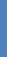 По сумі справ (млрд грн)
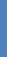 +0,48%
+1,57 млрд грн
+1,38%
+1,22 тис. справ
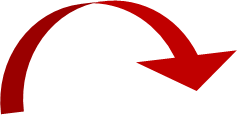 +23,67%

+62,94 млрд грн
+10,03%

+8,18 тис. справ
10 міс.
2020
10 міс
2019
10 міс.
2018
10 міс
2020
10 міс.
2018
10 міс.
2019
1
Кількість справ, що знаходилась на розгляді у судах станом на 01.11.2020 (у розрізі позивачів)
На розгляді у судах перебувало 89,7 тис. справ на суму 328,9 млрд грн  (у т.ч., справи 2020 року – 23,4 тис справ на 60,9 млрд грн)
 (26,14% від кількості справ та 18,51% від їх загальної суми).
Кількість справ
Сума справ                   (млн грн)
2
Результати розгляду справ станом на 01.11.2020
Розглянуто  23 тис справ на суму 71,7 млрд грн, з них: 
на користь податкових органів  –  12,3 тис. справ (у т.ч.  немайнові спори) на суму 39,5 млрд грн на користь платників –   10,7 тис справ на 32,2 млрд грн
Закінчено провадження (винесено остаточні рішення) по 8,9 тис справ на  19,9 млрд грн, з них на користь :
податкових органів – 5 тис. справ на суму            14,8 млрд грн (або 56,2% від кількості справ, по яких закінчено провадження та 74,4% від їх суми); 
платників – 3,9  тис. справ на суму                   5,1  млрд грн (або 43,8% від кількості справ, по яких закінчено провадження та 25,6% від їх суми).
Справи на користь податкових органів
Справи на користь платників
3
Результати розгляду справ за позовами податкових органів станом на 01.11.2020
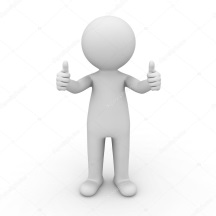 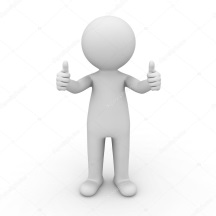 4
Результати розгляду справ за позовами платників станом на 01.11.2020
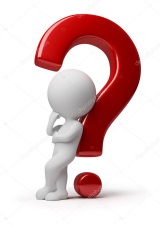 5
Результати розгляду справ за позовами платників про визнання недійсними/нечинними
 податкових-повідомлень-рішень
Середній показник розгляду справ вказаної категорії на користь держави станом на 01.11.2020 складає 35,6% від кількості розглянутих судами справ та 40,2% від їх суми
Кількість справ
+44,42%
+1 997 справ
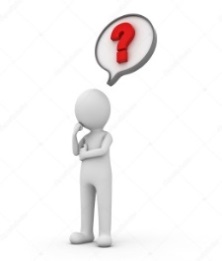 Сума справ (млн грн)
6